Monitorok csoportosítása, működésük, jellemzőik
Készítette: Boldizsár Tamás
Felkészítő: Huschekné Szabó Ildikó
Iskola: Türr István Gimnázium és Kollégium, Pápa
Tartalom:
3. dia: A számítógép részei
    4-6. dia: A monitorok jellemzői, működésük
    7-9. dia: Jellemző tulajdonságaik
     10. dia: 1. Feladat
     11. dia: Monitorok csoportosítása működésük alapján
12-13. dia: Katódsugárcsöves monitor (CRT)
14-15. dia: Folyadékkristályos monitor (LCD/TFT)
     16. dia: Gázplazmás monitor (PDP)
     17. dia: 2. Feladat
18-19. dia: Monitorok csoportosítása a megjelenített kép alapján
     20. dia: Csatlakoztatási lehetőségek
     21. dia: 3. Feladat
     22. dia: Források
(     : Ugrás a diára)
A számítógép részei
Háttértárolók
Operatív memória
Kiviteli egység
Beviteli egység
Például:             a monitor
Processzor
A monitorok jellemzői, működésük
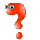 A monitor alapvető kiviteli periféria , elsődleges megjelenítő eszköz. A számítógép legfontosabb kimeneti egysége.
Két fontos feladata van: az operációs rendszer üzeneteinek megjelenítése, valamint lehetővé teszi, hogy a felhasználó nyomon követhesse, mit tesz. Így láthatjuk például a programok eredményeit, begépelt adatainkat, stb.
Kiviteli periféria: a számítógépben tárolt és feldolgozott  adatokat információvá alakítják vissza, kapcsolatot teremtenek a felhasználó és a számítógép között.
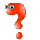 Egy vezetéken keresztül összeköttetésben van a grafikus kártyával, ami a gépházban található. Ennek utasításai alapján jeleníti meg a monitor a képeket, ábrákat raszteres formában. Ez azt jelenti, hogy képpontokhoz, azaz pixelekhez színt rendel.
A három alapszín: piros, zöld és kék. E három színből különböző színek keverhetők ki. Ezt RGB színkeverésnek vagy additív színkeverésnek nevezzük, melyben a szín értéke 0 és 255 közötti lehet.
Jellemző tulajdonságaik
Azt mutatja, hogy a képet másodpercenként hányszor rajzolja a képernyőre a monitor azért, hogy az látható maradjon.
Mértékegysége a Hertz (Hz).
Minél nagyobb a képfrissítési frekvencia, annál stabilabb, kevésbé vibráló a kép.
Minőségi jellemző.
Azt határozza meg, hogy hányszor hány pixelből, azaz hány oszlopból és hány sorból áll a megjelenő kép. Ezt egy szorzat fejezi ki.
Minél több oszlopból és sorból áll a kép, annál kisebbek a képpontok, ezáltal a kép is szebb lesz.
A képernyő megjelenítő felületének átlója.
Mértékegysége a coll.
Jelölésére a ” jelet használjuk.
1 coll 2, 54 cm-rel egyenlő.
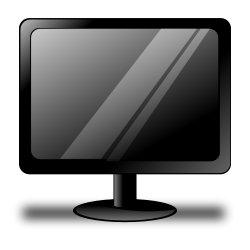 Képátló
Felbontás
Képfrissítési frekvencia
A felbontást az asztalra jobb egérgombbal kattintva, a Képernyőfelbontás menüpontban állíthatjuk be.
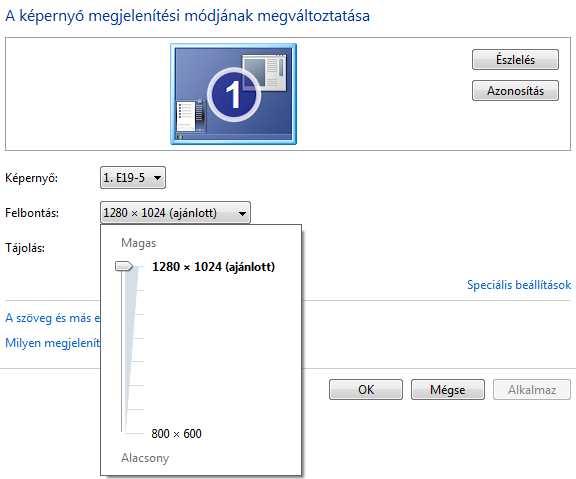 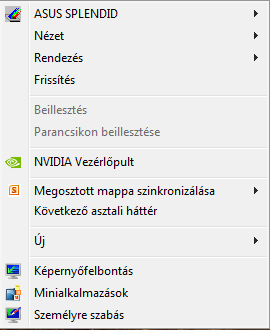 Felbontás típusai
Sorok száma
Oszlopok száma
1. Feladat
Melyikre igaz?
Mértékegysége a coll.
     Anyagmennyiség                      Képátló                        Erő
A képernyő másodpercenkénti frissítésének számát mutatja.
     Képfrissítési frekvencia            Térfogat                       Hatásfok 
Minőségi jellemző, értékét egy szorzat fejezi ki.
     Sűrűség                                     Teljesítmény                Felbontás
A
B
C
B
C
A
B
C
A
Monitorok csoportosítása működésük alapján
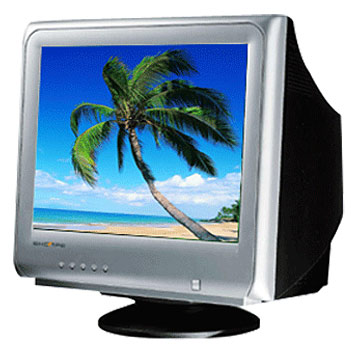 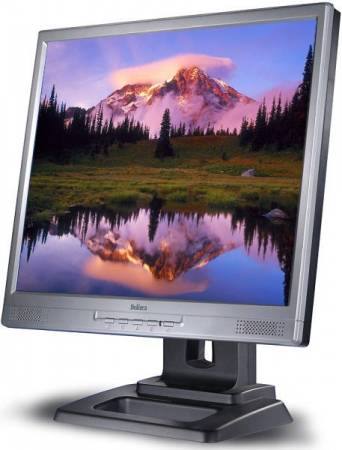 Folyadékkristályos monitor (LCD/TFT)
Katódsugárcsöves monitor (CRT)
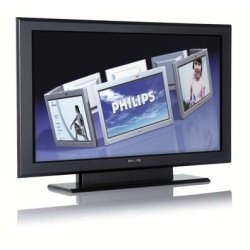 Gázplazmás monitor (PDP)
1. Katódsugárcsöves monitor (CRT)
Előnyök, hátrányok
Működési elv
Nagyban hasonlít a televízióéhoz.
Egy katódsugárcsőben egy elektronsugár mozog vízszintesen és függőlegesen. A képernyő foszforral bevont belső felületén így képpontok keletkeznek, melyeknek fényintenzitása az elektronsugárral szabályozható. A képernyőn látott adatok tehát az elektronsugártól származtathatók, amely másodpercenként többször is frissíti a képpontokat. Ezt nevezzük képfrissítési frekvenciának.
jó képet produkál
     jutányos ár 

     vibrálás
     sok hő termelése
     nagy méret (elsősorban mélység)
     nagy súly
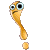 Érdekesség
A monokróm monitor az információkat csak egy színben tudja megjeleníteni, így ezeknél csak egy elektronsugár szükséges. A színes monitorok – a grafikus kártyától függően – több millió színt képesek megjeleníteni 3 elektronsugaruknak köszönhetően.  Azok a grafikus kártyák, amelyek minden képponthoz 8 biten tárolják a színeket, 256 színt tudnak megjeleníteni egyidejűleg, a 24 bites kártyák pedig akár 16 milliónál is többet.
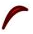 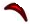 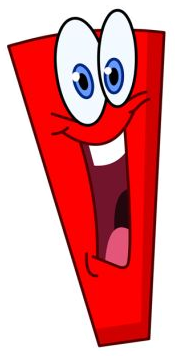 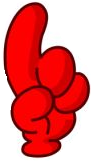 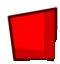 2.a Folyadékkristályos monitor (LCD monitor)
Előnyök, hátrányok
Működési elv
nem vibrál
kis méret
kis súly
alacsony fogyasztás

háttérvilágítást igényel
kevésbé szép képet produkál
lehetséges a pixel-hiba („beragadt    képpontok”)
A fény egy polárszűrőn halad át, amelyek a fény rezgéseit egyetlen síkban engedik tovább. A csavart elhelyezkedésű folyadékkristályok feszültség hatására megváltoztatják szerkezetüket és elforgatják a fényt. Ennek eredményeként egy világos képpontot kapunk, mely elé már csak egy színszűrőt kell helyezni.
2.b Aktív-mátrixos LCD monitor (TFT)
LCD
TFT
Alkalmasabb grafikus alkalmazások futtatására
Kevésbé telt színek
Jó képminőség
Háttérvilágítást igényel
Magasabb világítás és kontraszt
3. Gázplazmás monitor (PDP)
Előnyök, hátrányok
Működési elv
nem vibrál
minden szögből kiváló színeket ad

nagy fogyasztás
Olyan gázokat tartalmaz, amelyek mozgó elektronjaik segítségével tudnak fényt kibocsátani.  Az efféle kijelzőkben az üveglapok közé speciális gázokat zárnak, melyek közt vezetékek futnak. Ez azért fontos, mert e vezetékek metszéspontja határozza meg azokat a képpontokat, amik a fényt kibocsátják.
2. Feladat
Felismered? Kattints a helyes képre!
                   I. LCD monitor                            II. CRT monitor



III. PDP monitor
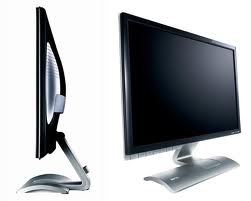 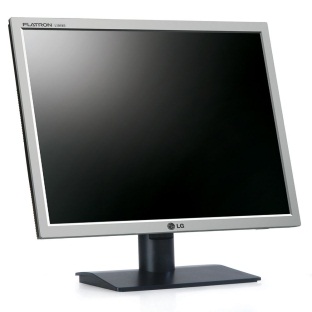 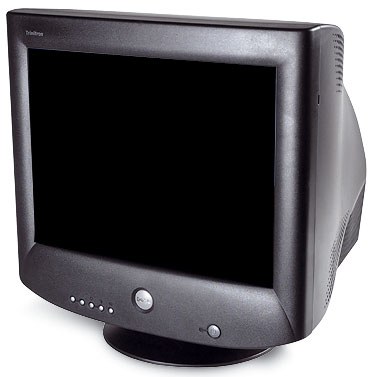 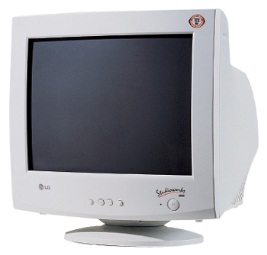 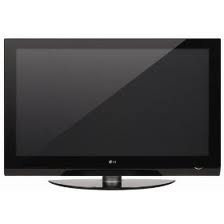 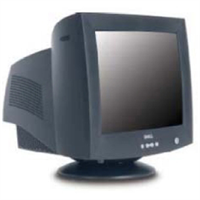 Monitorok csoportosítása a megjelenített kép típusa alapján
A megjelenítésnek két módja van:
Karakteres üzemmód:
Grafikus üzemmód:
A megjelenítés egysége a karakter. Ebben az esetben a képernyő karakterhelyekre van felosztva. Ezek oszlopokból(rendszerint 80) és sorokból(általában 25) állnak, melyek azáltal keletkeznek, hogy a karakter a képernyő adott nagyságú területére terjed ki. A karakter képét a képpontok rajzolják ki, képek megjelenítése azonban nem lehetséges.
A megjelenítés egysége a képpont, melyeket nem egységként kezel. A képernyő képpontsorokból és képpontoszlopokból épül fel, melyek segítségével karakterek és képek is kirajzolhatóvá válnak.
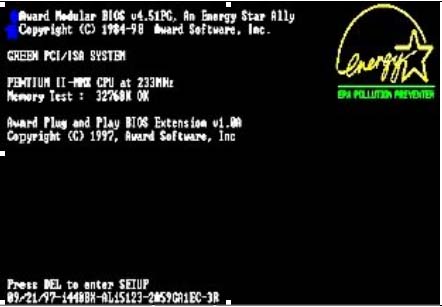 Karakteres üzemmód
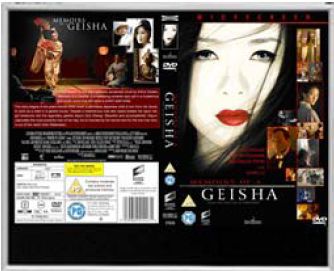 Grafikus üzemmód
Csatlakoztatási lehetőségek
Videókártya
VGA
S-Video
DVI
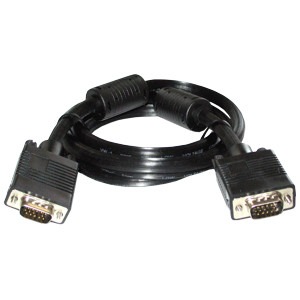 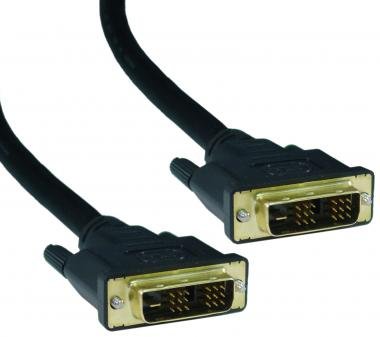 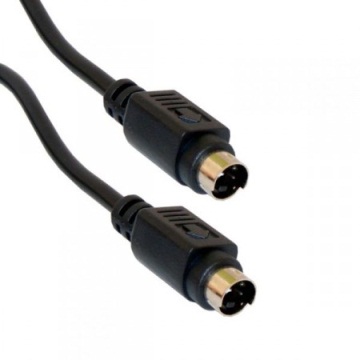 CRT monitorhoz és analóg LCD-hez
TV-hez
Digitális LCD-hez
3. Feladat
Igaz(I) vagy hamis(H)?
A monitor a számítógép legfontosabb beviteli eszköze.A karakteres üzemmód megjelenítési egysége a karakter.A monokróm monitor többféle, akár több milliószínt is képes megjeleníteni.Az RGB színkeverés három alapszíne a piros, a zöld és a kék.
I
H
I
H
I
H
I
H
Források
Arthur Dickschus: Egyszerűen PC ismeretek
I/7 Kiviteli perifériák szöveges dokumentum a http://www.google.hu/#hl=hu&sclient=psy-ab&q=kiviteli%20perif%C3%A9ri%C3%A1k&oq=kiviteli%20&aq=2&aqi=g1g-s1g2&aql=&gs_sm=11&gs_upl=7486l10522l0l12543l11l10l1l0l0l0l307l2049l0.6.3.1l11l0&gs_l=&pbx=1&fp=1&biw=1280&bih=929&pf=p&pdl=300&bav=on.2,or.r_gc.r_pw.r_qf.,cf.osb&cad=b weboldalon 
Kimeneti  perifériák című prezentáció a http://www.google.hu/search?q=monitor&hl=hu&prmd=imvnsar&source=lnms&ei=jr1fT8PfM9HLtAaWx9S7CQ&sa=X&oi=mode_link&ct=mode&cd=1&ved=0CDAQ_AUoAA&biw=1280&bih=929#hl=hu&sclient=psy-ab&q=monitorok+csoportos%C3%ADt%C3%A1sa+ppt&oq=monitorok+csoportos%C3%ADt%C3%A1sa+ppt&aq=f&aqi=&aql=&gs_sm=3&gs_upl=2987l3626l1l4065l4l4l0l0l0l0l348l961l0.1.2.1l4l0&gs_l=serp.3...2987l3626l1l4065l4l4l0l0l0l0l348l961l0j1j2j1l4l0.llsin&pbx=1&bav=on.2,or.r_gc.r_pw.r_qf.,cf.osb&fp=910ac7aaf526233d&biw=1280&bih=929  weboldalon.
http://www.google.hu/search?q=crt+monitor&hl=hu&prmd=imvnsr&tbm=isch&tbo=u&source=univ&sa=X&ei=l75fT_WBLIrYsgbr_fG7CQ&sqi=2&ved=0CEIQsAQ&biw=1280&bih=929#hl=hu&tbm=isch&sa=1&q=lcd+monitor&oq=lcd+monitor&aq=f&aqi=g4g-S6&aql=&gs_sm=3&gs_upl=19909l23126l0l23314l6l6l0l0l0l0l131l717l0.6l6l0&gs_l=img.3..0l4j0i24l6.19909l23126l0l23314l6l6l0l0l0l0l131l717l0j6l6l0.llsin&bav=on.2,or.r_gc.r_pw.r_qf.,cf.osb&fp=dac66907a4720847&biw=1280&bih=929
http://www.google.hu/search?q=crt+monitor&hl=hu&prmd=imvnsr&tbm=isch&tbo=u&source=univ&sa=X&ei=l75fT_WBLIrYsgbr_fG7CQ&sqi=2&ved=0CEIQsAQ&biw=1280&bih=929#hl=hu&tbm=isch&sa=1&q=pdp+monitor&oq=pdp+monitor&aq=f&aqi=g1g-S1&aql=&gs_sm=3&gs_upl=19282l20946l2l21469l6l6l0l1l0l0l133l501l1.4l5l0&gs_l=img.3..0j0i24.19282l20946l2l21469l6l6l0l1l0l0l133l501l1j4l5l0.llsin&bav=on.2,or.r_gc.r_pw.r_qf.,cf.osb&fp=dac66907a4720847&biw=1280&bih=929
http://www.amatematika.hu/helyesiras_dvd
http://www.linkek.eoldal.hu/fenykepek/nincs-megadva-rovat/smielik/felkialtojel.gif.-.html
http://hu.wikipedia.org/wiki/Monitor#A_monitorok_f.C5.91bb_param.C3.A9terei
http://www.gifmania.hu/Animalt-Gif-Animalt-Betuk/Animalt-gifek-Kullonleges-Irasjelek/Animacio-Kerdojel/
http://inter-partner.hu/portal/?p=61
http://www.google.hu/search?q=crt+monitor&hl=hu&prmd=imvnsr&tbm=isch&tbo=u&source=univ&sa=X&ei=l75fT_WBLIrYsgbr_fG7CQ&sqi=2&ved=0CEIQsAQ&biw=1280&bih=929
http://informatika.gtportal.eu/index.php?f0=Monitor_01
http://hardverapro.hu/apro/elado_ati_radeon_9250_128mb_128bit_agp_8x_dsub_dvi/hsz_1-50.html
http://www.hotdog.hu/magazin/magazin_article.hot?m_id=29220&h_id=90911&a_id=509113
http://shophunter.eu/hu/shop_det.php?shopcat=szamitogep,laptop_kabel,csatlakozo/monitor_kabel,adapter_vga,dvi,hdmi/310/2
http://prohardver.hu/tema/azonnali_kerdesek_oraja_2/hsz_22651-22700.html
http://www.asztrolizing.hu/szgepkezeles/italapok/1.2.2.9_Monitor.pdf
http://wapday.com/animacio/?__sid=WTKAZAOMMWWD&lang=hu&__mt=i
http://openclipart.org/tags/monitor?page=2
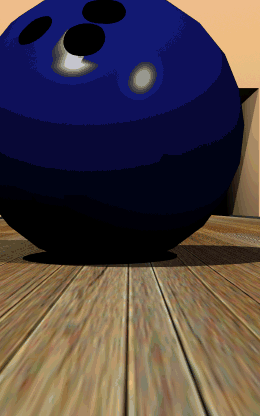 Sikerült!!!
Vissza
Tovább
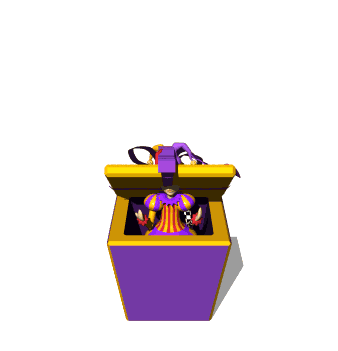 Jó válasz!!!
Vissza
Tovább
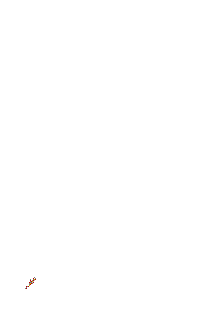 Igeeeen!
Vissza
Tovább
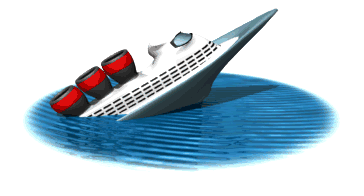 Sajnos nem nyert!
Újra próbálkozhatsz!
Vissza
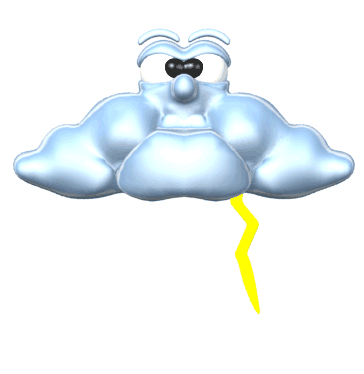 Rossz válasz!!!
Vissza
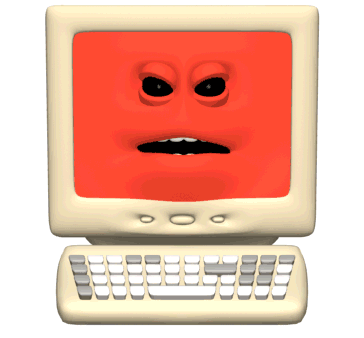 Neeeem!
Vissza